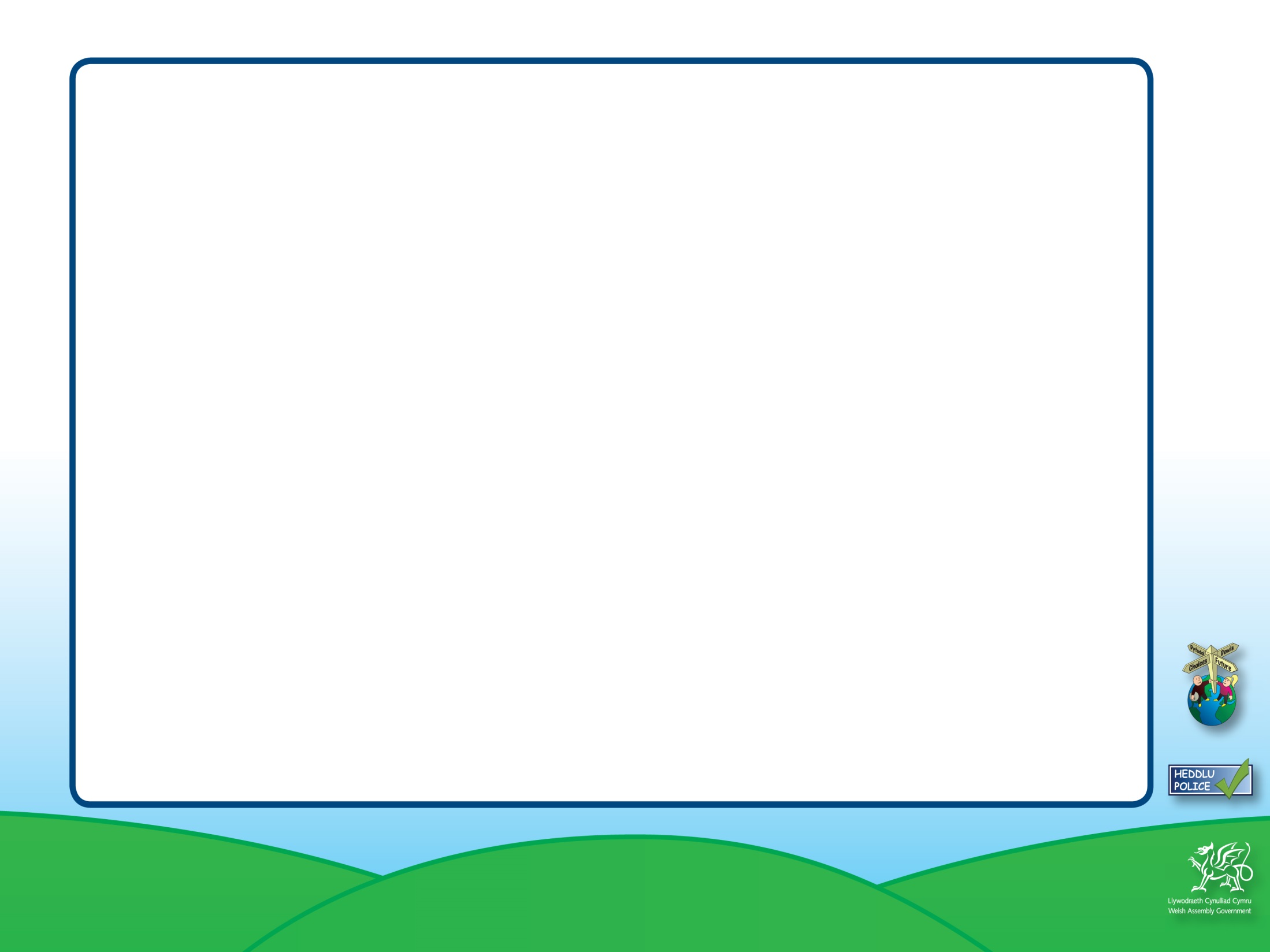 Resource 1a
Sexual Exploitation - Scenario 1
A 15 year old girl has been involved in a relationship with a member of a gang for over three months. She knows all the gang members and begins to spend time with them. The leader of the gang often makes sexual comments to her and she knows her boyfriend is scared of him. One day she receives a text telling her to meet the gang at one of the members' houses. When she arrives her boyfriend is surprised to see her. The leader of the gang tells her that she must perform sexual acts on members of the gang or someone "will get hurt". 

What warning signs do you think should have alerted the girl?

2. What could the girl do to keep safe?

3. Would you describe this incident as sexual exploitation?  Support your answer with reasons.
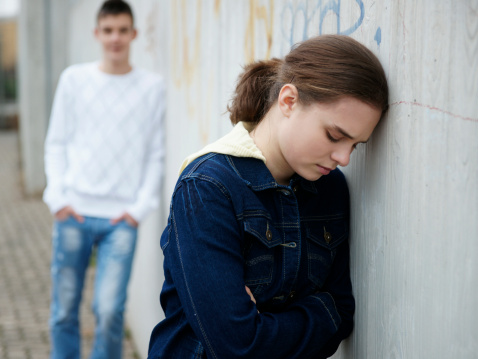 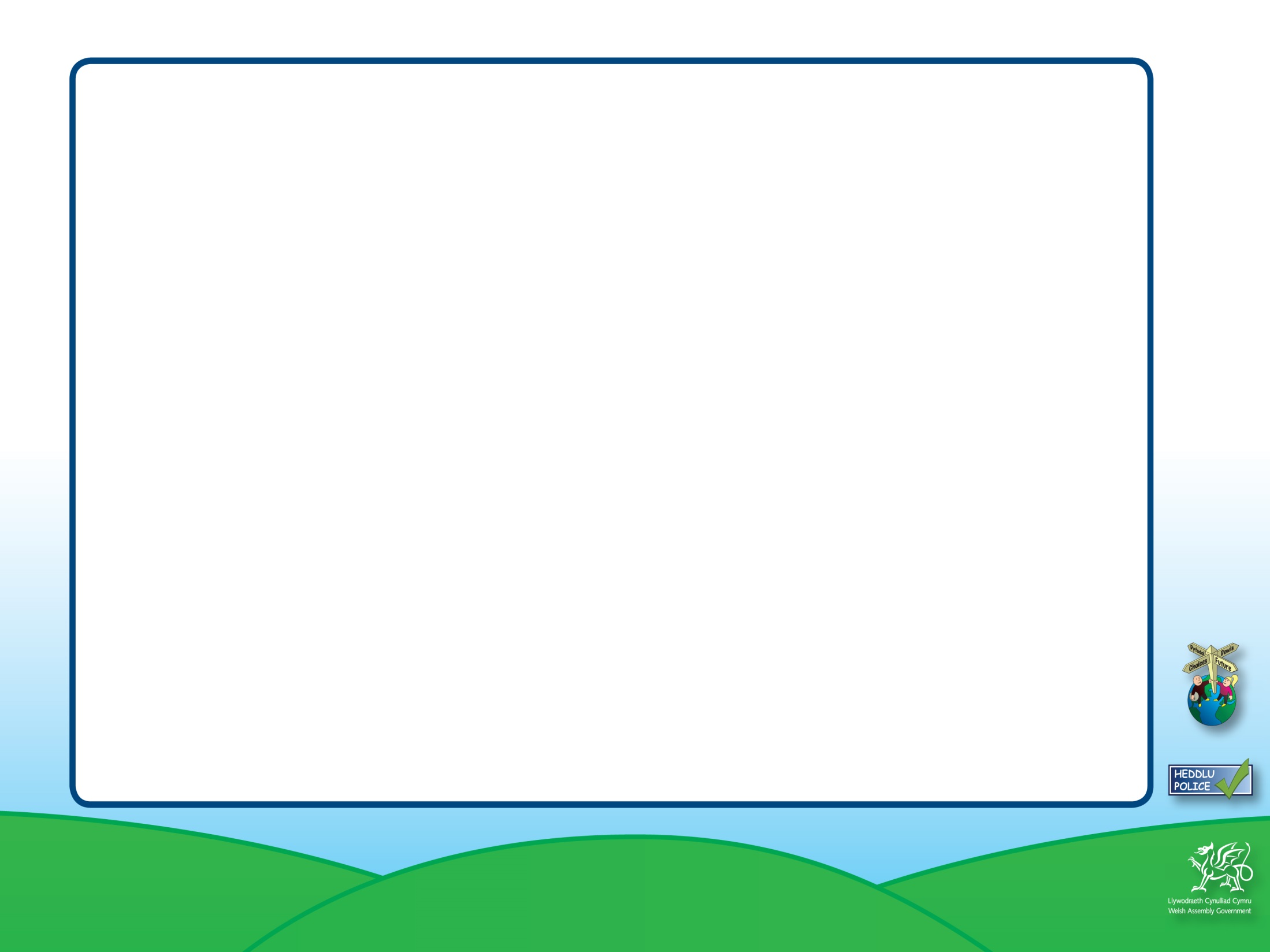 Sexual Exploitation - Scenario 2
A 13 year old girl has been having problems in school and frequently truants with older teenagers who have left school. She began a relationship with a 19 year old man and they became sexually involved, spending time alone at his house. He buys her clothes, expensive presents and alcohol for her and her friends. 
One day he asks her if she wants to 
have some fun with other men at a party. 
He tells her how beautiful she is and how 
she could be a model or dancer in a club.
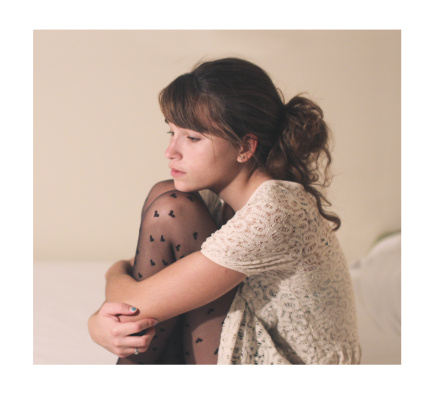 1. What warning signs do you think should have alerted the girl?

2. What could the girl do to keep safe?

3. Would you describe this incident as sexual exploitation?  Support your answer with reasons.
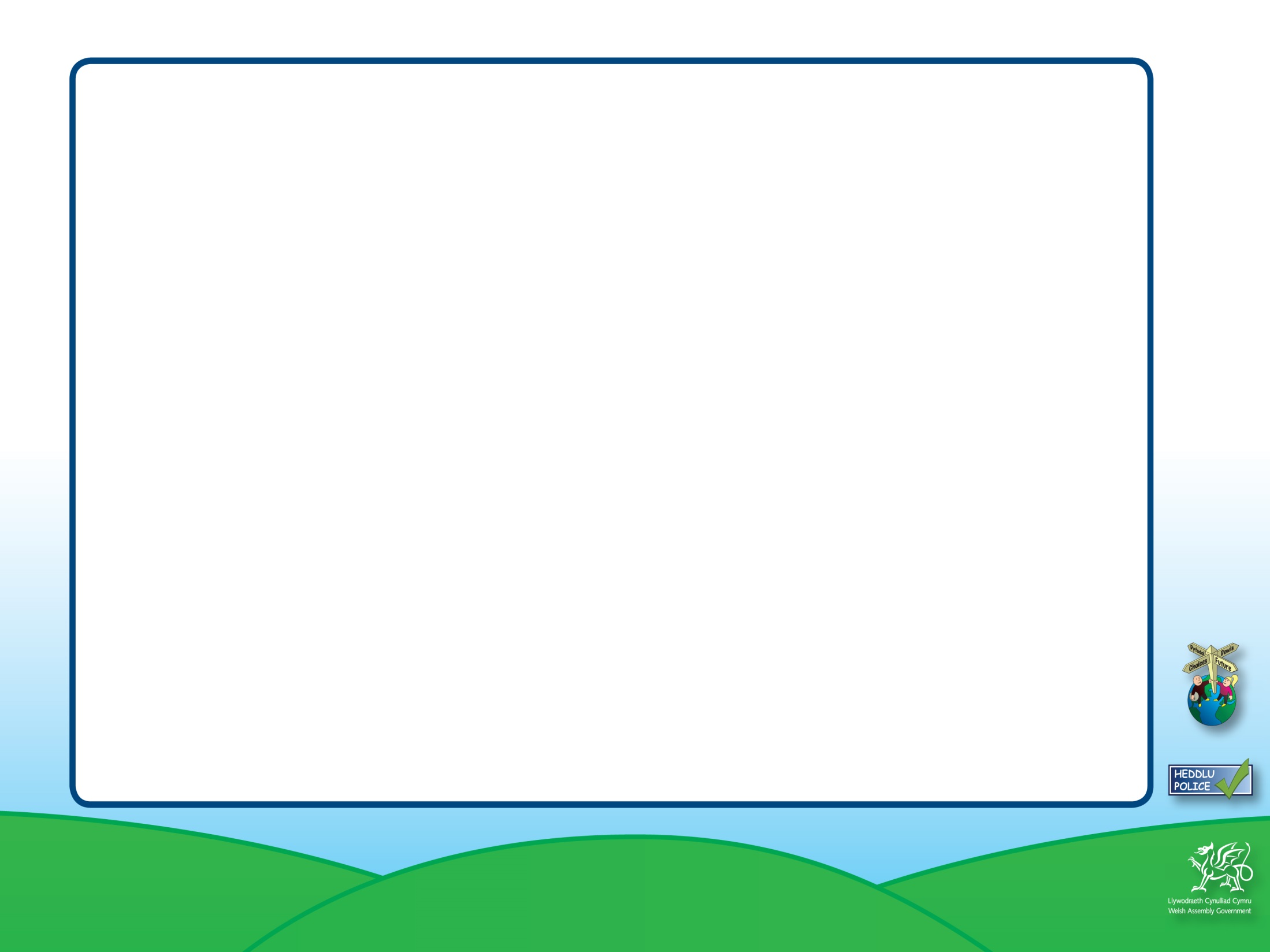 Sexual Exploitation - Scenario 3 

A 15 year old girl forms an online relationship with an older man in a chatroom. He persuades her to send provocative pictures of herself to him.  He tells her that he has sold the images to a model agency and sends her the money. He asks for more images and encourages her to be more provocative, sending her more money. Eventually she refuses when he demands sexually explicit images, but he threatens publication of these images on a social networking page if she does not continue to send him her pictures.
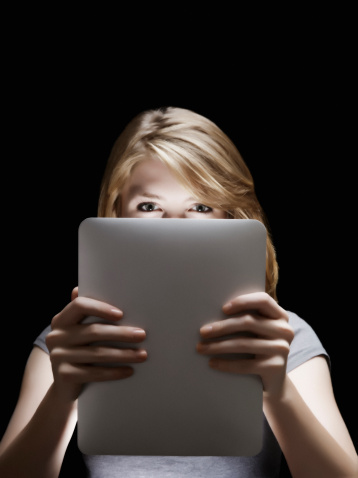 What warning signs do you think should have alerted the girl?

2. What could the girl do to keep   
    safe?

3. Would you describe this incident 
   as sexual exploitation?  Support 
   your answer with reasons.
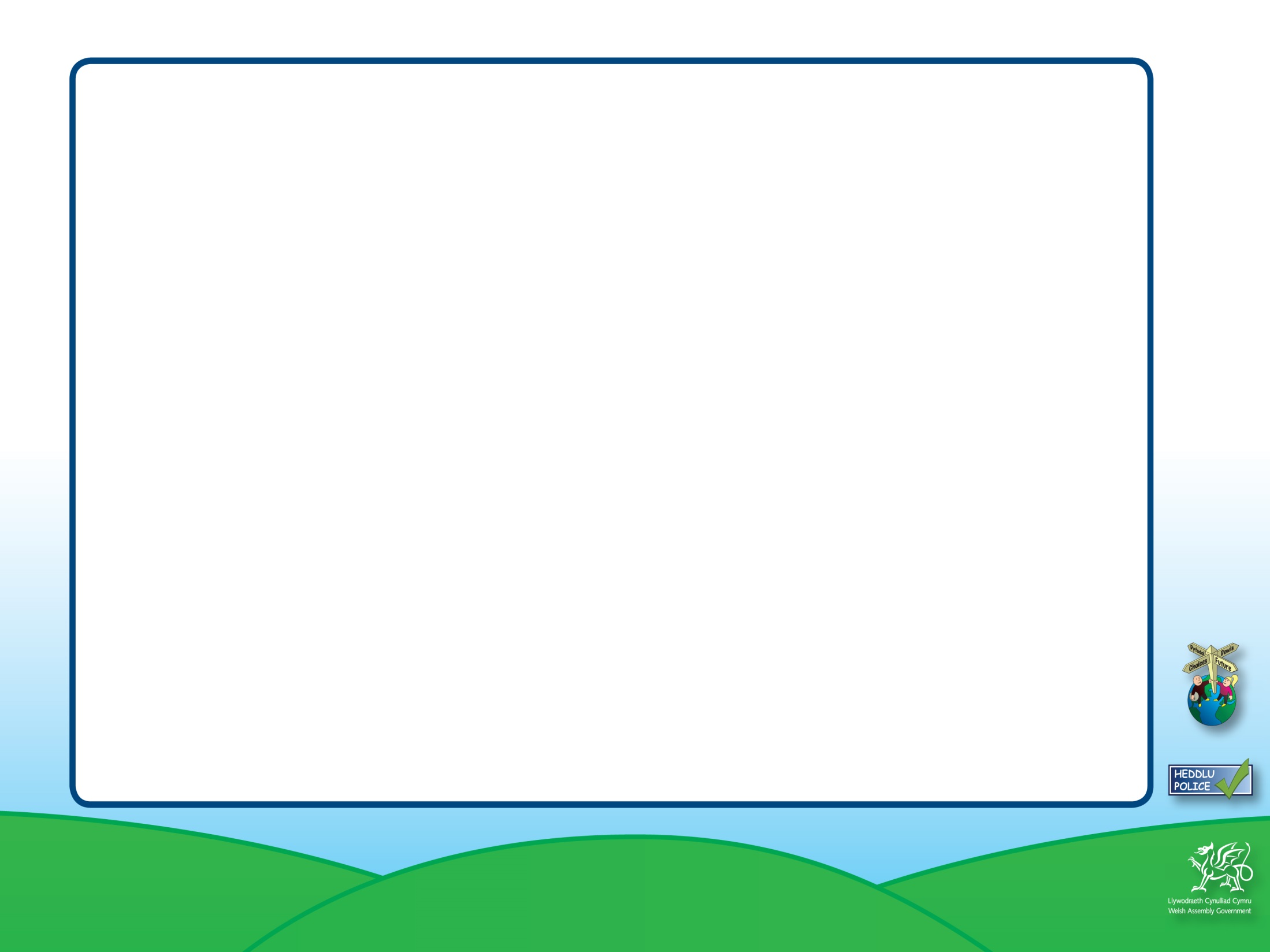 Sexual Exploitation – Scenario 4 

A 17 year old boy has left school and begun an apprenticeship with a local employer. His boss pays him a lot of attention and asks him to join her for coffee most days. He enjoys flirting with her and on a recent night out with the company, his boss reveals she has feelings for him and they spend the night together.
The following week, he is embarrassed and doesn’t want to continue the relationship.  He tries to end the relationship, but she refuses.  She tells him that if he wants to do well 
with the company then he’d better keep her happy.
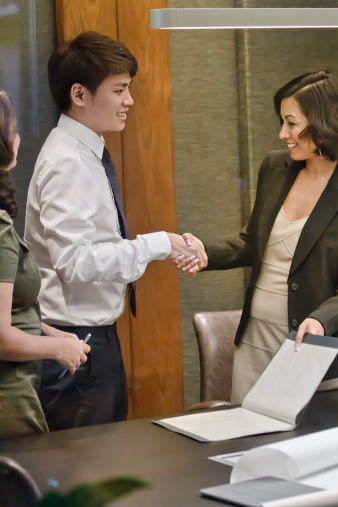 What warning signs do you think should have alerted the boy?

2. What could the boy do to keep safe?

3. Would you describe this incident as 
   sexual exploitation?  Support your answer 
   with reasons.
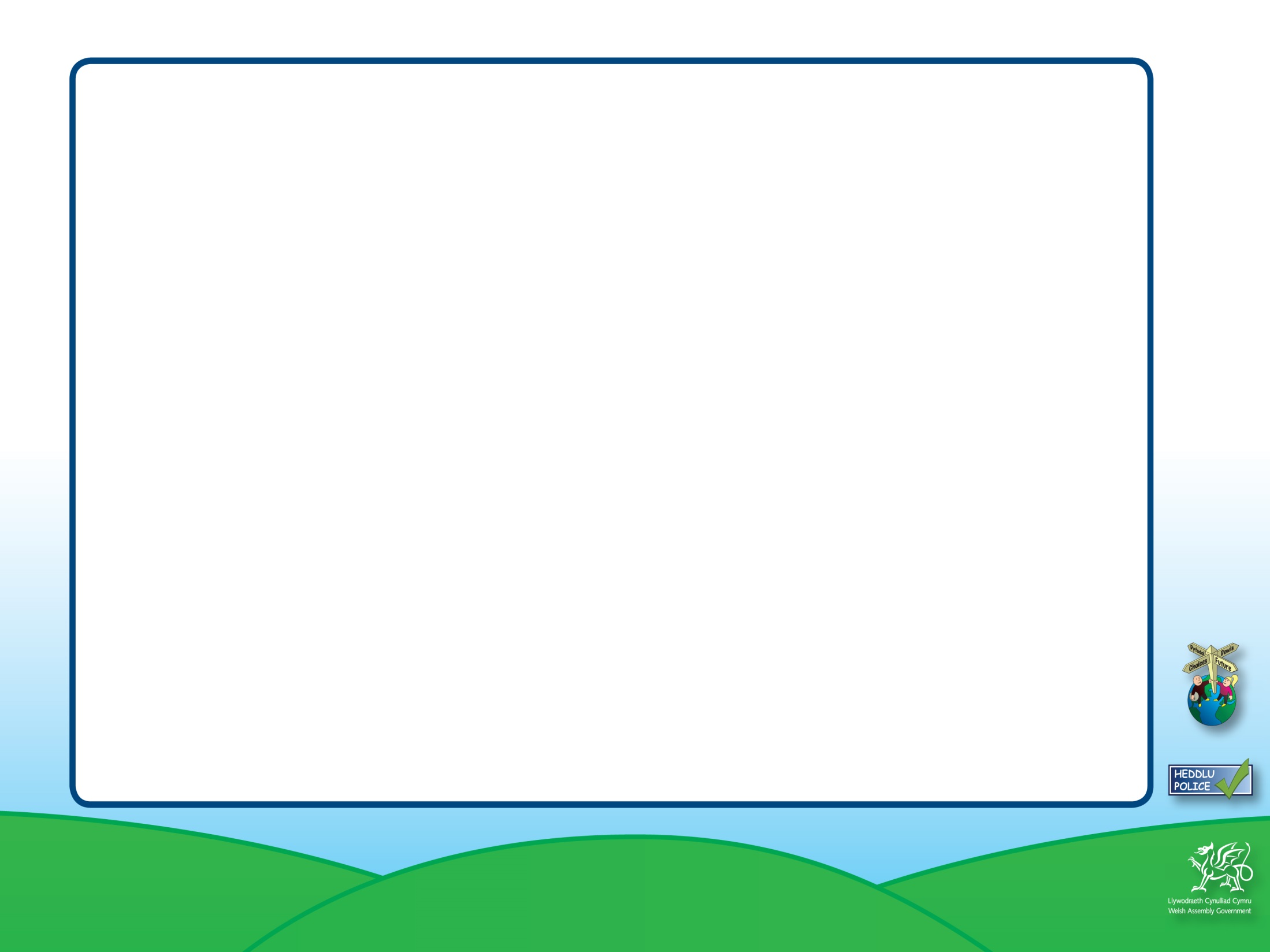 Sexual Exploitation - Scenario 5
   
A 15 year old boy plays rugby at a local club. The club’s physiotherapist offered early morning physio sessions to the boy to help him improve his game. During a recent match, the boy injured his leg. 
The physio recommended a course of regular treatment. The boy’s parents knew the physio quite well through club events and after the first couple of visits it was suggested by the physio he came for treatment on his own.
During the next visit the physio touched the boy inappropriately. The boy threatened to tell his parents, but the physio responded by threatening to tell everyone in the rugby squad that the boy was gay.
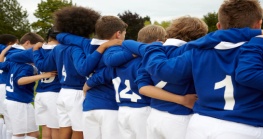 What warning signs do you think should have alerted the boy?

What could the boy do to keep safe?

Would you describe this incident as sexual exploitation?  Support your answer with reasons.